Using jupyter
KH Wong
Jupyter tutorial
1
Introduction
How to install
https://sites.google.com/site/hongslinks/1-tensor_windows-installation-through-anaconda3 
How to run
**Remember to "Restart and clear output" the "Kernel" - at the top menu everything you run a jupter notebook file.
Tests:
MNMIST for OCR 
MNIST  for fashion design
Colab
Jupyter tutorial
2
How to install?
Install anaconda and then 
Jupter 6.4.11
Jupyter tutorial
3
Ho to run
Jupyter tutorial v.2a
4
MNIST Demo for fashion design: tested on Jupiter  6.4.11under tensorflow 2
Fashion-MNIST with tf.Keras. Deep Learning for Everyone | by Margaret Maynard-Reid | TensorFlow | Medium
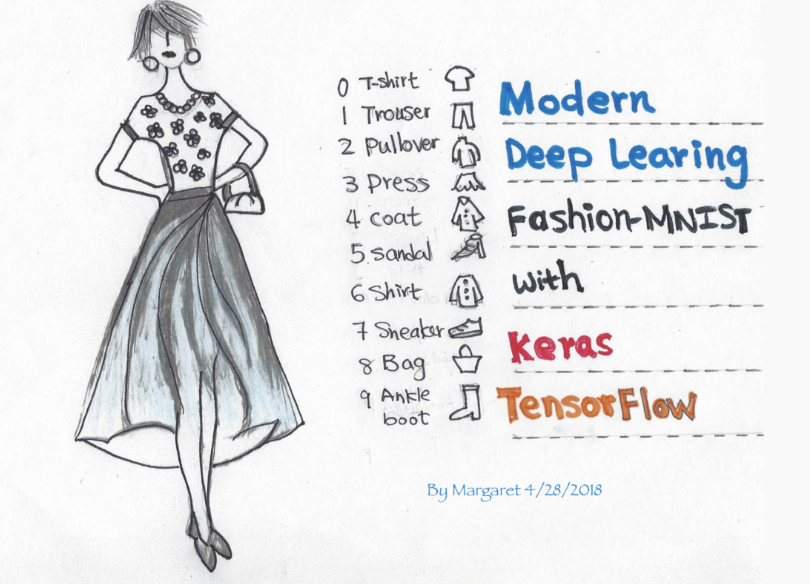 Jupyter tutorial
5
After running
Run this to show TensorFlow version. The result is tensorflow 2.91
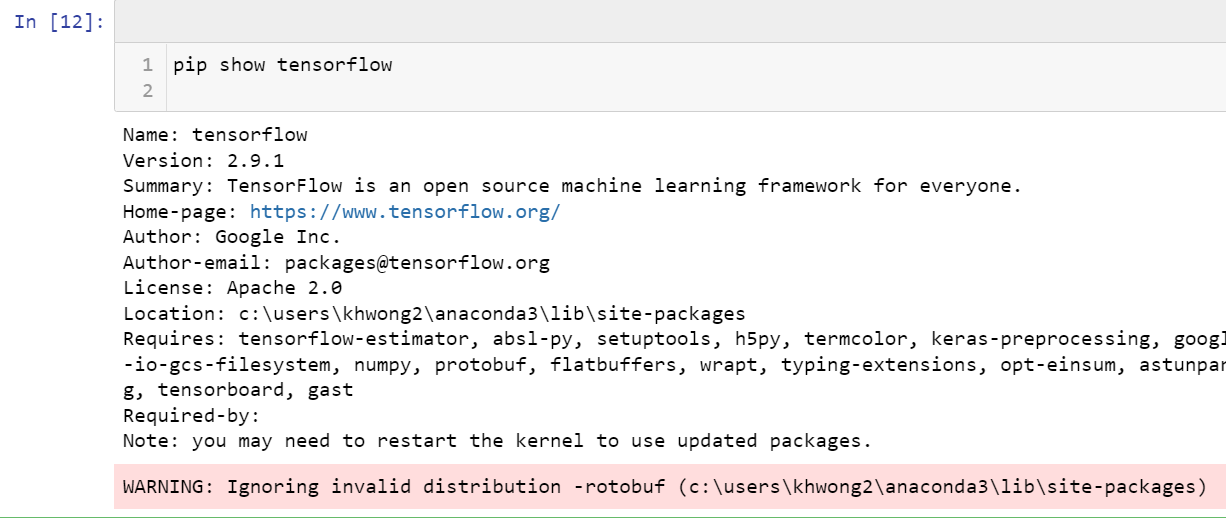 Jupyter tutorial
6
Colab examples
CNN with MNIST dataset | Chan`s Jupyter (goodboychan.github.io)
Jupyter tutorial
7